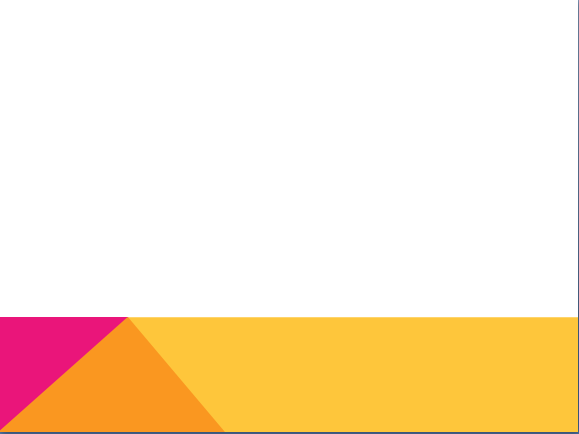 «Трудовое воспитание как условие успешной социализации детей»
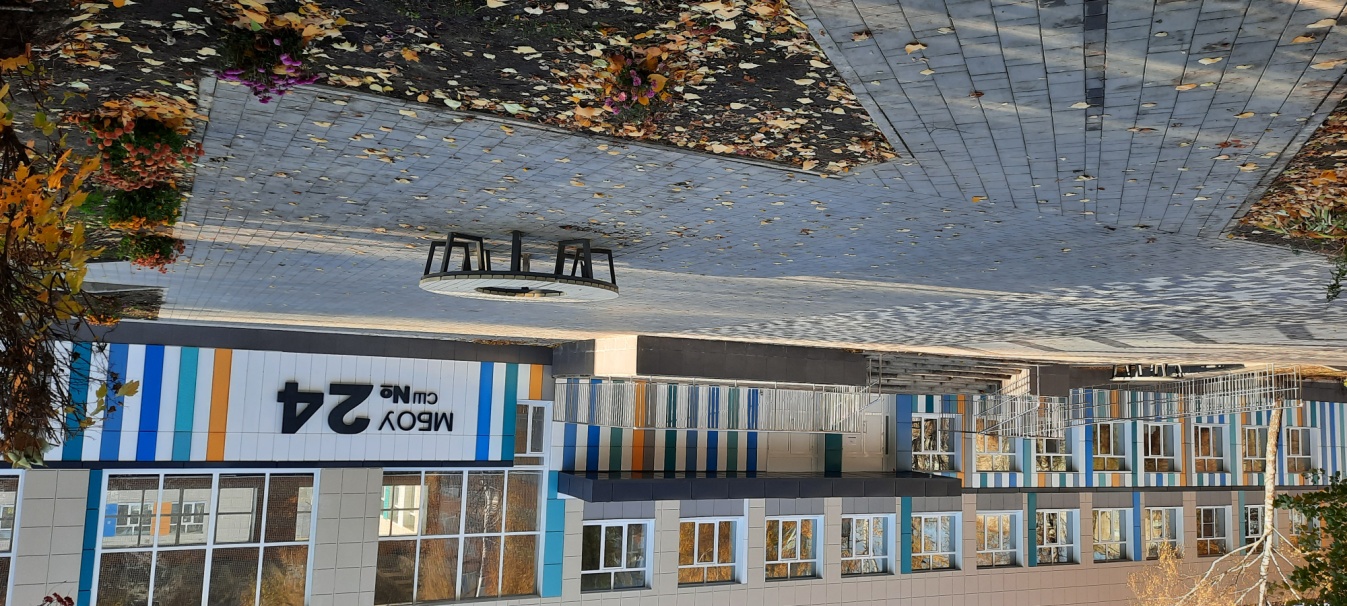 Авторы: Щукина Г.А., заместитель директора по ВР,
Горбачева Н.Е., Митасова Г.М., заместители директора по УВР,
Орловский А.Б., Чутчева Е.Ю., учителя технологии
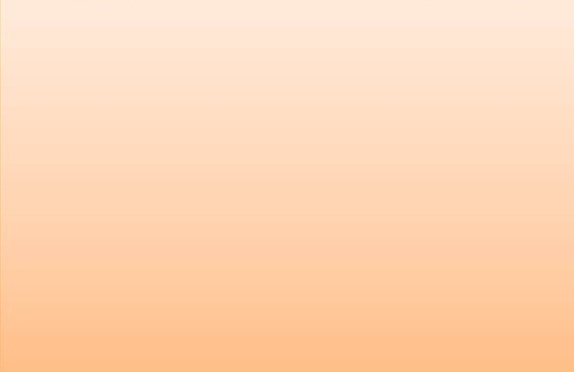 Актуальность и аннотация воспитательной практики
В 2021 году в МБОУ «СШ № 24 г. Ельца» после капитального ремонта было полностью обновлено лабораторно-технологическое оборудование в кабинетах технологии для мальчиков и девочек. Наличие нового оборудования позволяет обучающимся получить практический опыт работы на современных станках, вышивальных и швейных машинах, познакомиться с народными промыслами,  высокотехнологичными системами и миром современных цифровых профессий как на уроках, так и на занятиях дополнительного образования. Главной задачей данной работы является формирование осознанного выбора будущей профессии для построения дальнейшей образовательной траектории.
Актуальность организации трудового воспитания обучающихся в современной школе обусловлена неоднозначной экономической и социокультурной ситуацией в России, породившей снижение престижности рабочих профессий и уважения к труду. 
Основная задача трудового обучения – дать учащимся начальное профессиональное образование, т.е. вооружить их доступными техническими и технологическими знаниями, профессиональными навыками и умениями, которые необходимы для освоения рабочих специальностей. 
Вся деятельность учреждения направлена на создание принципиально нового образовательного пространства, в котором ребёнок живёт, развивается, приобретает трудовые навыки, получает реальный опыт успешной социализации.
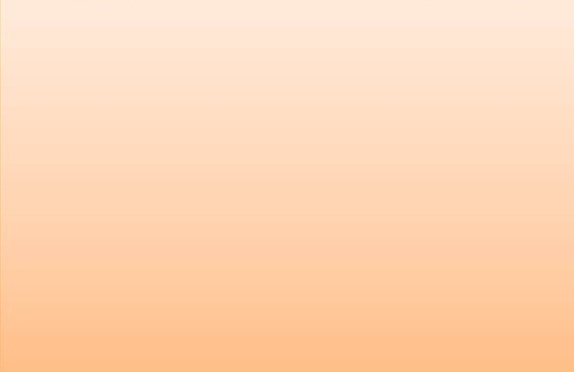 Цели:
сформировать осмысленное ценностно-ориентированное отношение к труду; 
создать условия для всестороннего и гармоничного развития личности; 
воспитать у учащихся любовь к труду; 
познакомить учащихся с основами современного промышленного производства; 
 побудить к сознательному выбору профессии.
воспитание трудолюбия, высоких нравственных, гражданских качеств личности; 
 раскрытие способностей учащихся, воспитание личности, готовой к жизни в высокотехнологичном, конкурентном мире; 
 формирование общетрудовых и профессиональных умений и навыков; 
 формирование устойчивого профессионального интереса; 
 формирование творческого отношения к труду.



-повышение мотивации к  освоению рабочих профессий у школьников;
-раскрытие потенциалов учащихся и успешная социализация выпускников школы.
Задачи:
Ожидаемые результаты:
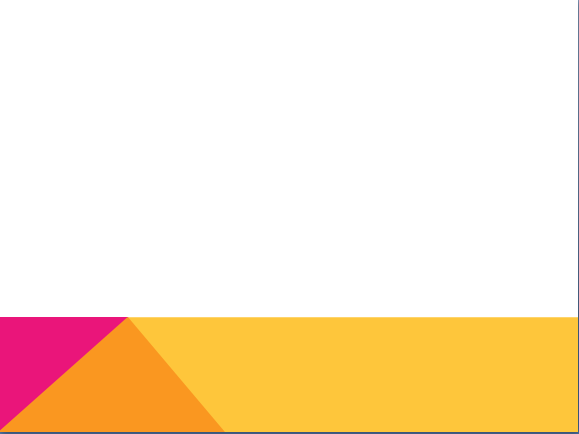 Целевая аудитория
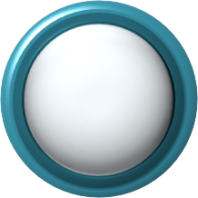 Учащиеся 5-9 классов (11-15 лет)
Количество обучающихся:  334 человека
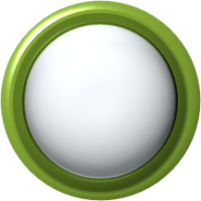 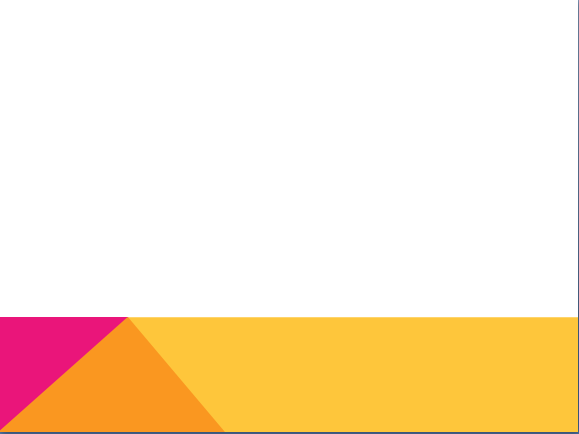 Кадровые ресурсы
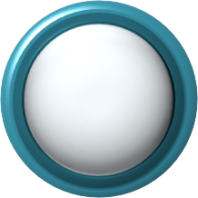 Администрация образовательной организации.
Учителя технологии.
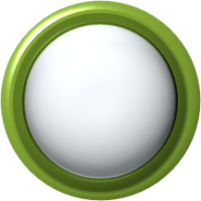 Барадулин В.А. «Основы художественного ремесла», М., 2000 г.
Эльшанский И.И. «Хочу стать Кулибиным», М.: Дрофа, 2007.
Лявданская О.А.«Основы деревообработки», Оренбург: Оренбргский ГАУ, 2011 г.
Рихвк Э.В. «Обработка древесины в школьных мастерских», М.: Просвещение, 2000 г.
Банников Е.А. «Резьба по дереву», Ростов-на-Дону: Феникс, 2006г.
Белозерова И.Е. «Русское кружево: Школа плетения на коклюшках», М., 2005 г.
Лукашева Р.А. «Азбука кружевоплетения на коклюшках», Ростов-на-Дону: Феникс, 2006 г.
Борисова  Е.А. «Культурное наследие и культурное разнообразие в  традицинном искусстве 
Елецкого кружевоплетения» , Старый Оскол, 2009 г.
Казакевич В.М. «Технология», М.: Просвещение, 2020 г.
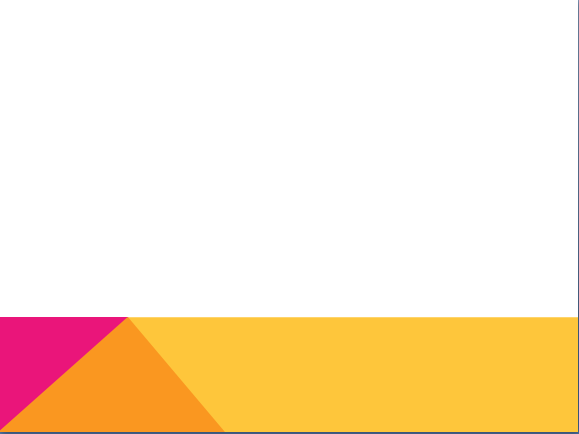 Научно-методические ресурсы
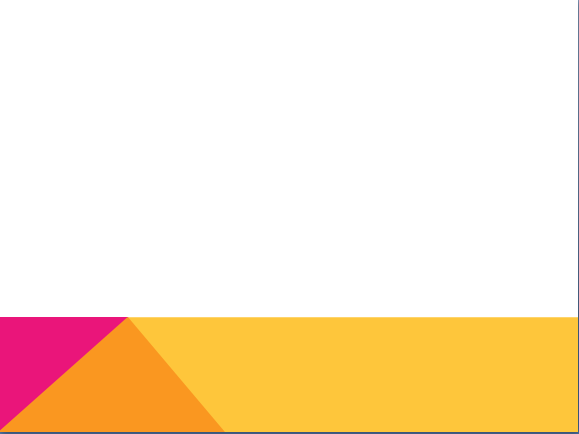 Материально-технические ресурсы
Оборудование кабинета технологии для мальчиков: 3D принтер, 3D сканер,  фрезерный станок  с числовым программным управлением,  токарный станок по металлу и дереву, станок лазерной резки.
 Оборудование кабинета технологии для девочек: швейные и вышивальные машины, отпариватель, оверлок, манекен, гладильная доска, утюг, планетарный миксер, холодильник, электроплита.
ТСО и ПО для кабинета технологии.
Ресурсы социального партнерства
МБОУ «СШ №24 г. Ельца» взаимодействует с ведущими предприятиями города 
АО «Энергия», АО «Елецгидроагрегат», ООО фабрика НХП «Елецкие кружева» с целью содействия в проведении мероприятий по проблемам профориентационной работы с учащимися и  дальнейшего трудоустройства выпускников школы на  предприятия города; заключен договор с Южно-Российским государственным политехническим университетом им. М.И. Платова. Сетевое взаимодействие способствует более осознанному подходу к выбору будущей профессии выпускниками, а также их успешной социализации.
Формы реализации воспитательной 
практики
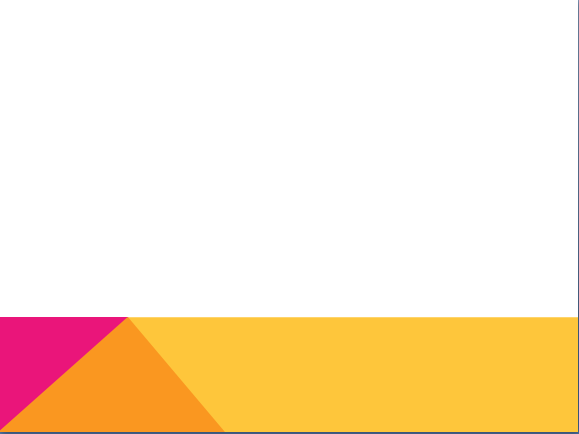 Данная воспитательная практика реализуется через урочную деятельность и систему дополнительного образования. На базе школы работает кружок для мальчиков по деревообработке «Юный мастер» и кружок кружевоплетения для девочек «Затейница». 
Занятия в кружках включают в себя организационную, теоретическую и практическую части. Для реализации программы используются различные формы и методы обучения с учетом возрастных и психофизических возможностей детей.
Мальчики изучают способы подготовки, сборки и отделки изделий, получают навыки по  изготовлению деталей из древесины, занимаются ее художественной обработкой, принимают участие в конкурсах. 
Девочки изучают основные приёмы и элементы плетения на коклюшках, подготавливают рабочее место, выполняют небольшие штучные изделия, участвуют с проектными работами на различных выставках.
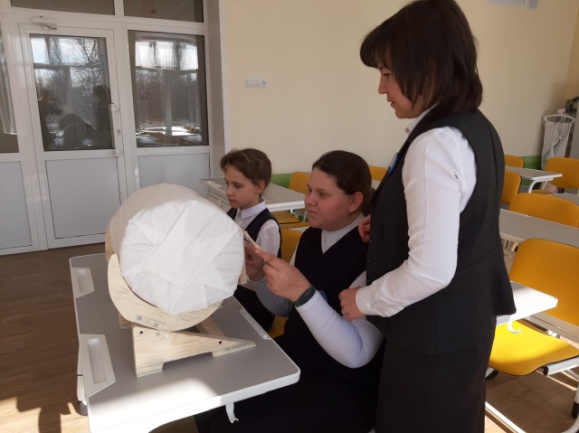 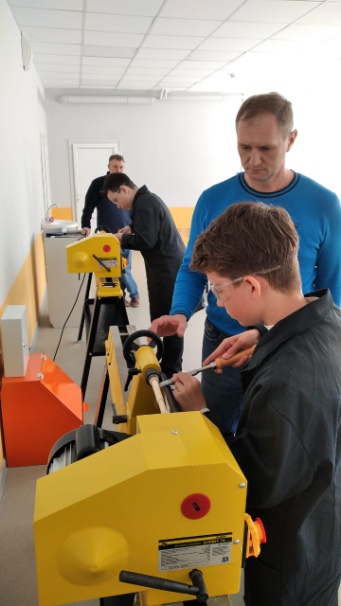 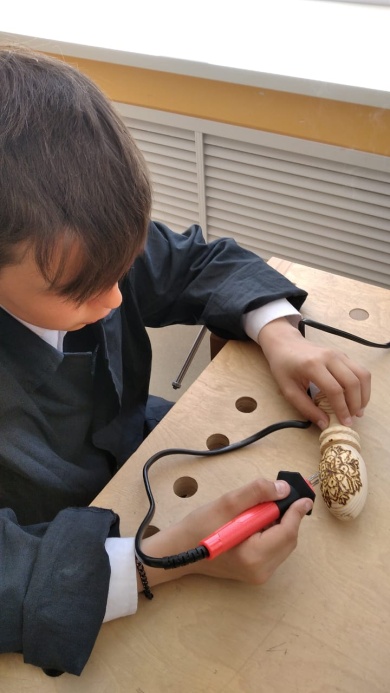 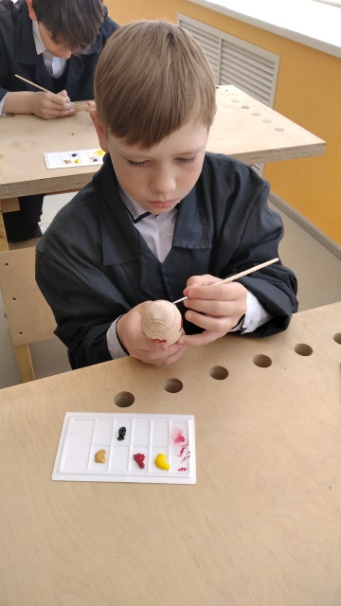 Формы реализации воспитательной 
практики
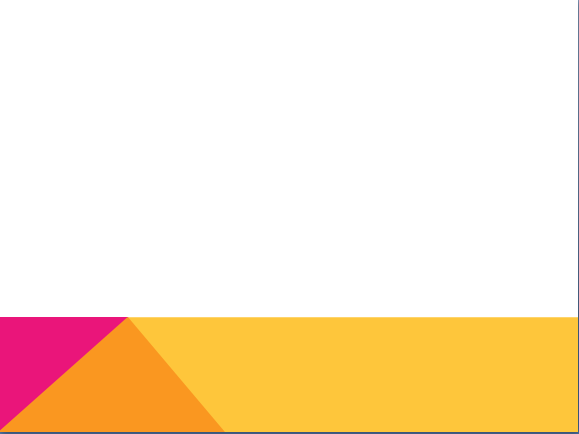 Очень важное место в работе кружка занимают занятия-выставки или защита творческой работы, на которых каждый ребенок может продемонстрировать результаты своей работы, поделиться интересными находками и особенностями изготовления и применения изделия, т.к. на выставки и на защиту отбираются изделия прошедшие испытания и экспертизу.
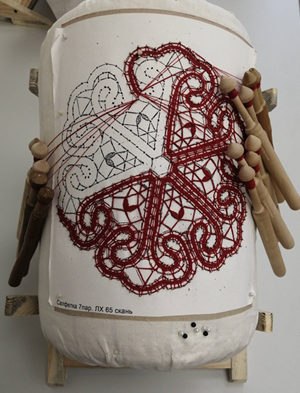 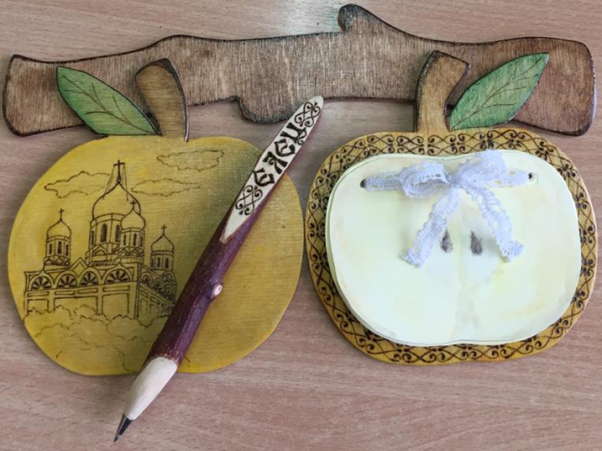 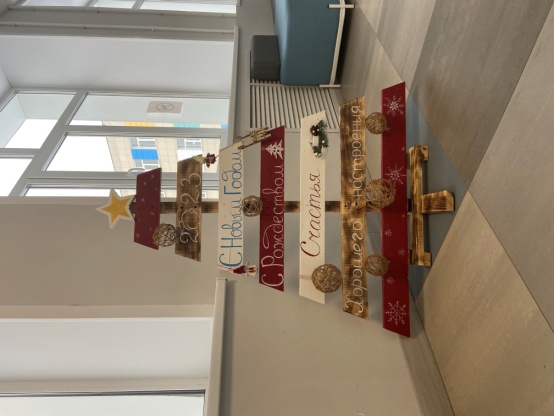 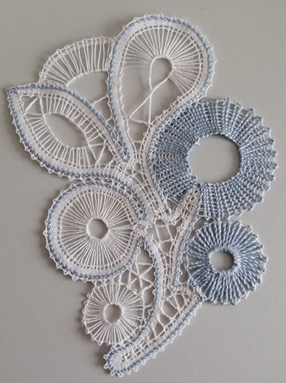 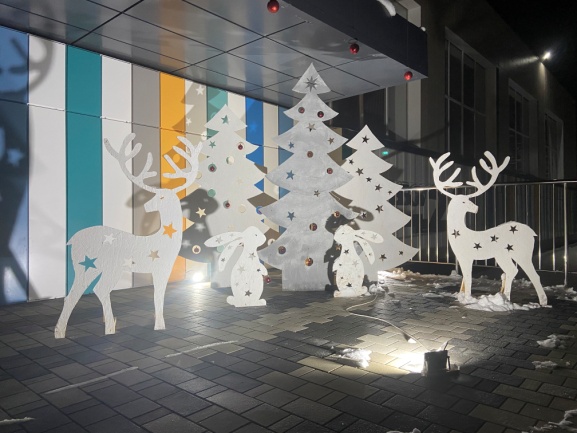 Период реализации воспитательной 
практики
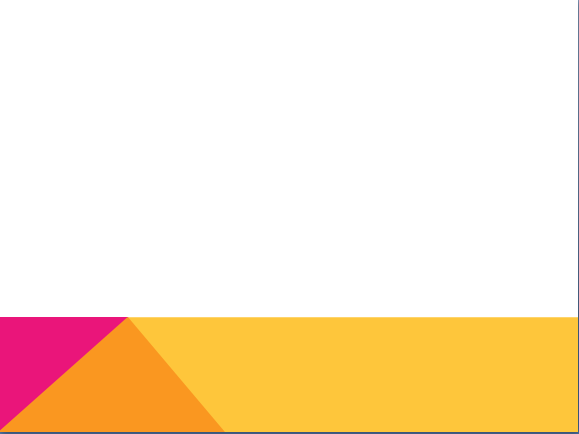 III  этап – заключительный 
(реализация проектной деятельности, выставки работ)
Период реализации 
2  года
II  этап – 
основной 
(приобретение практических навыков)
I  этап – подготовительный 
(изучение теоретического материала)
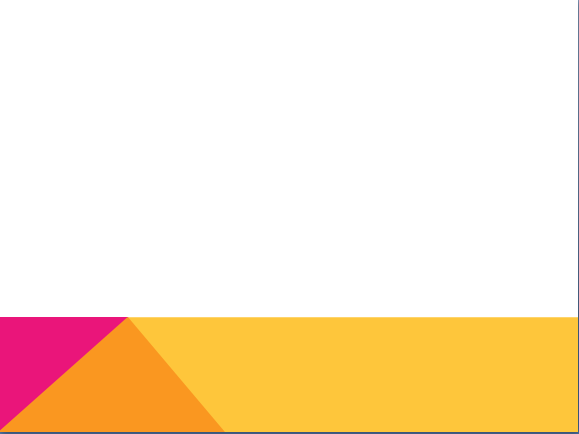 Результаты реализации
Участие в городском смотре-конкурсе «В гостях у сказки»
2021 год – 2 место
2022 год – 3 место
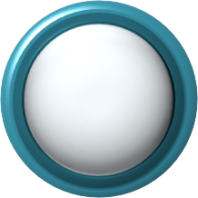 Участие в фестивале «Антоновские яблоки» 
2021 год - 
Участие в городском конкурсе «Парад новогодних елок» 
2022 год – 1 место в номинации «Эко- елка»
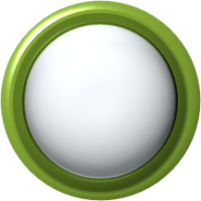 Участие в городском конкурсе «Вместо елки-новогодний букет»
2021 год – 2 место в номинации «Новогодняя фантазия»;
2022 год – 1 и 3 место в номинации «Новогодняя флористика»;
3 место в номинации «Символ года»
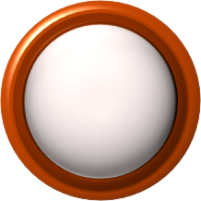 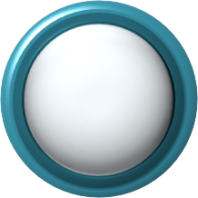 Участие в выставках творческих работ по кружевоплетению;
Учащиеся являются призерами ВСОШ по технологии
Сведения о представлении воспитательной практики 
в рамках научно-методических 
мероприятий муниципального уровня
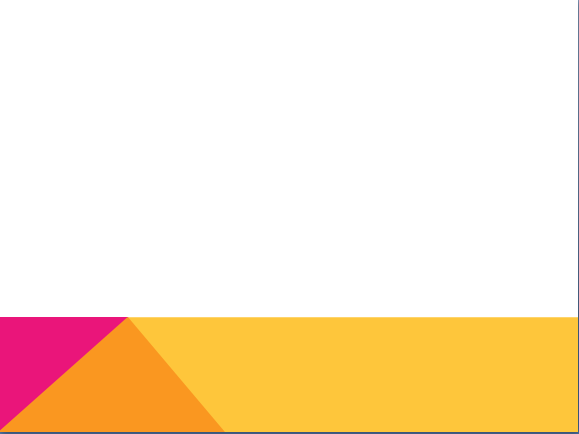 Трансляция опыта учителей технологии МБОУ «СШ №24 г.Ельца» А.Б. Орловского и Е.Ю. Чутчевой. на городском семинаре ««Развитие народных промыслов и ремесел как фактор повышения уровня конкурентоспособности будущих выпускников».
В программе семинара были представлены мастер – классы. Под руководством своих наставников, с помощью технологичного оборудования, девочки, работая в творческих группах, вышивали салфетки, плели кружева, мальчики занимались изготовлением коклюшек и пасхальных сувениров.
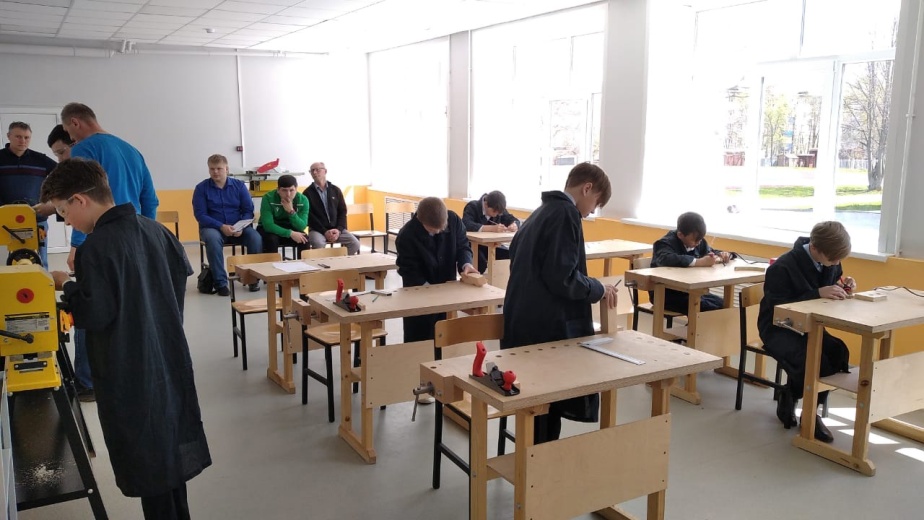 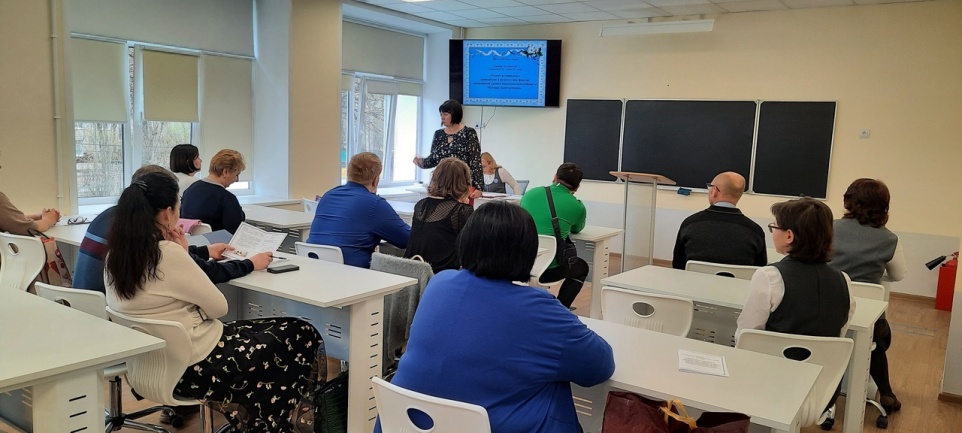